Pulmonary Rehabilitation Services
October 2023
Disclaimer
We prepared this education as a tool to assist the provider community.  Medicare rules change often. They are in the relevant laws, regulations and rulings on the Centers for Medicare & Medicaid Services (CMS) website. 
We will provide responses to questions based on the facts given, but the Medicare rules will determine final coverage.  
CMS prohibits recording of the presentation for profit-making purposes.
Acronyms
ABN – Advance Beneficiary Notice of Non-Coverage
ADL – Activities of Daily Living   
CFR – Code of Federal Regulations   
IOM – Internet-Only Manual 
COPD – Chronic Obstructive Pulmonary Disease
GOLD – Global Initiative for Chronic Obstructive Lung Disease 
COVID – Corona Virus Disease 2019
POS – Place of Service 
PR – Pulmonary Rehabilitation
TOB – Type of Bill
Objective and Agenda
Goal is you to understand the rules and regulations for Medicare payment of PR services
Our agenda will include 
Patient eligibility 
Provider eligibility
Coverage guidelines
Denials
Data Slide
Define Pulmonary Rehabilitation
Joint statement of the American Thoracic Society and the European Respiratory Society
Multi-disciplinary program of care for patients with chronic respiratory impairment that is individually tailored and designed to optimize physical and social performance and autonomy and an evidence-based, multi-disciplinary, and comprehensive intervention for patients with chronic respiratory diseases who are symptomatic and often have decreased daily life activities.
Definitions
Medicare provides the following:  
Medical Director  
Oversees the PR program at a particular site
Involved in directing progress of patient 
Supervision Physician 
Immediately available and accessible for medical consultations and emergencies when patient receiving PR
Requirements
The Medical Director and Supervising Physician must have: 
Expertise in the management of individuals with respiratory pathophysiology
Cardiopulmonary training in basic life support or advanced cardiac life support
Be licensed to practice medicine in the State where PR offered
Eligible Patient Conditions
Requirements include for patients: 
 With moderate to very severe COPD (defined as GOLD classification II, III and IV), when referred by the physician treating the chronic respiratory disease 
With confirmed or suspected COVID–19 and experience persistent symptoms that include respiratory dysfunction for at least four weeks
Components of Service
The following must be part of PR.
Physician-prescribed exercise 
Education or training 
Psychosocial assessment
Outcomes assessment
Individualized treatment plan
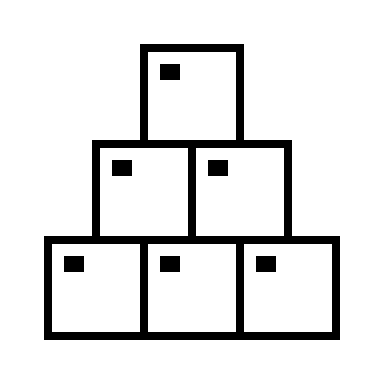 Prescription Prescribed Exercise
Includes the following: 
Aerobic exercise 
Other exercise 
Conditioning
Breathing retraining 
Step 
Strengthening 
Individualized for patient
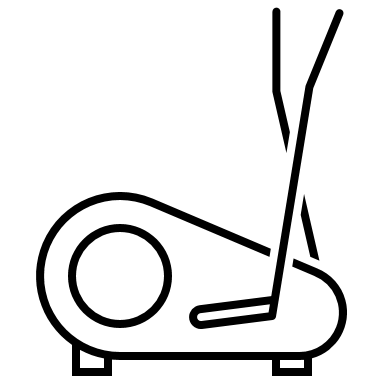 Education
Patient education should be:  
Clearly related to the individual's care and treatment
Tailored to the individual's needs 
Assists in achievement of goals toward:
Independence in activities of daily living 
Adaptation to limitations 
Improved quality of life
Related to respiratory problem management
Psychosocial Assessment
Includes:
Mental and emotional functioning 
Related to the individual's rehabilitation or respiratory condition 
Assessment of individual’s family and home situation when may affect treatment 
Individual’s response to and rate of progress under the treatment plan
Outcomes Assessment
Evaluation of progress and includes the following: 
Evaluations measured at beginning and end of program 
Program staff measurements evaluated by the physician developing or reviewing the plan 
Objective clinical measures of exercise performance 
Self-report measures of shortness of breath and behavior
Individualized Treatment Plan
The written plan tailored for the patient must include the following: 
A description of the individual's diagnosis
The type, amount, frequency, and duration of the items and services furnished under the plan
The goals set for the individual under the plan
Established, reviewed and signed by physician every 30 days
Place of Service
Medicare covers PR in the following settings. 
Office – Place of Service (POS) 11 
Off campus provider-based hospital outpatient – POS 19 
On campus provider-based hospital outpatient – POS 22
Institutional Claims
You can submit the below TOB 
13X – Outpatient Hospital 
85X – Critical Access Hospital
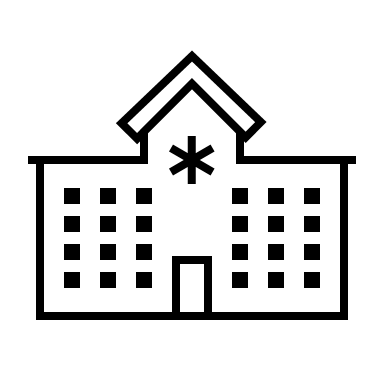 Units of Service
Medicare allows the following frequency of services.
Maximum of two one-hour sessions per day 
Minimum of 31 minutes 
Allow up to 36 sessions 
Sessions over 36
Can include Modifier KX 
Attests to having information to show continued medical necessity
Procedure Codes
Use the following procedure codes. 
94625 - Physician or other qualified health care professional services for outpatient pulmonary rehabilitation; without continuous oximetry monitoring (per session)
94626 - Physician or other qualified health care professional services for outpatient pulmonary rehabilitation; with continuous oximetry monitoring (per session)
ABN
GA Modifier – Provide patient with ABN and patient chooses to have additional services
GZ Modifier – Should have provided patient with ABN for additional services
Denials
Medicare Advantage 
Duplicate denials 
Services exceeded
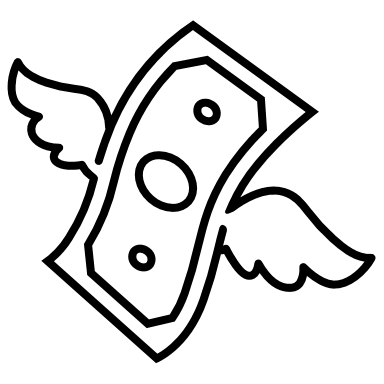 Resources
42CFR410.47 Pulmonary Rehabilitation Program: Conditions for Coverage 
Modifier KX Fact Sheet  
CMS IOM, 
Publication 100-04, Medicare Claims Processing Manual, Chapter 32, Billing Requirements for Special Services, Section 140
Publication 100-02, Medicare Benefit Policy Manual Chapter 15, Covered Medical and Other Health Services, Section 231
 List of Telehealth Services
Thank You